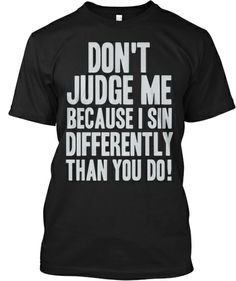 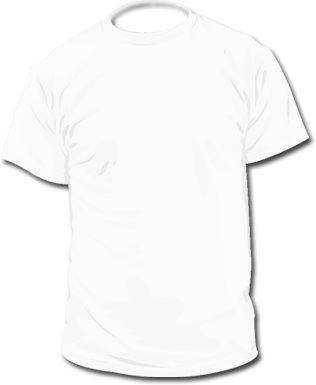 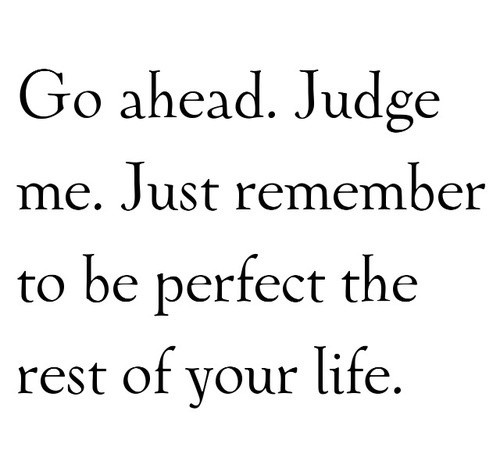 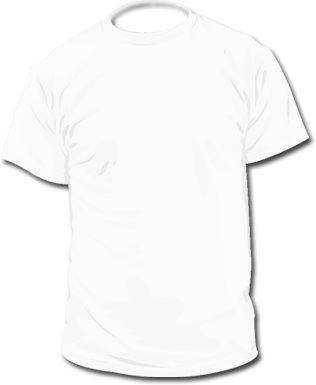 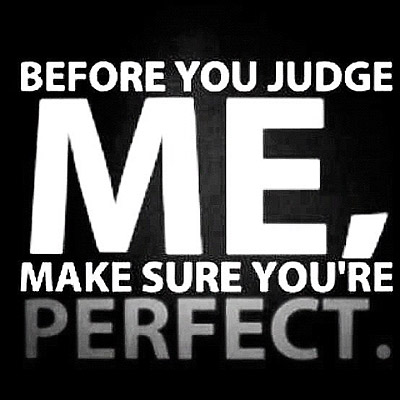 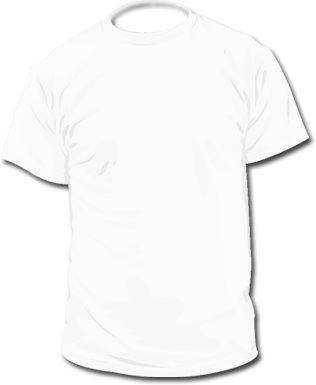 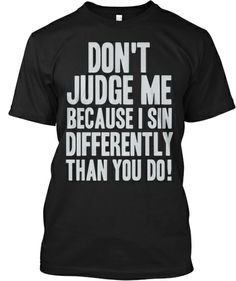 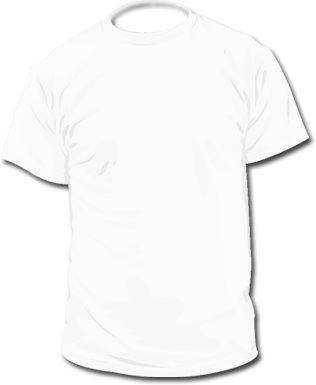 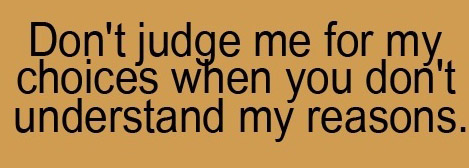 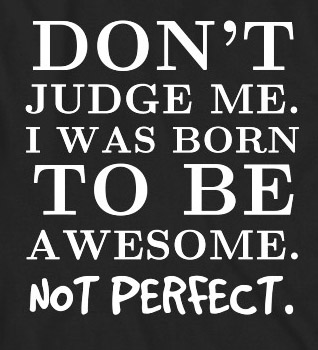 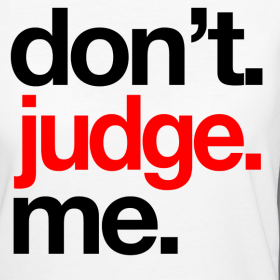 I. “Judge Not, That You Be Not Judged.”
A.	The Bible teaches a time when we must not judge (Matt. 7:1-2).
1.	This concerns judgment of others without considering our own behavior (Matt. 7:3-5).  
2.	This concerns the harshness of our judgment of others (Matt. 7:2).
3.	Yet, it assumes the importance of correction of behavior (Matt. 7:5). Correction is not the judgment that is condemned.
I. “Judge Not, That You Be Not Judged.”
B.	Speaking evil of others is a judgment that is condemned (James 4:11-12).
1.	This is not condemnation of correction (cf. James 5:19-20).
2.	It is judgment of motives, which only God can know (James 4:12). 
3.	It is slander, gossip, and backbiting which harms others rather than helping them.
I. “Judge Not, That You Be Not Judged.”
C.	Judgment must not be contrary to what God has revealed (Col. 2:16-17).
1.	Liberty God’s word has granted cannot be condemned by others (Rom. 14:3-13).
2.	Does this mean anything is acceptable? No. We will all “stand before the judgment seat of Christ” (Rom. 14:10-12).
3.	The standard of judgment is God’s word.
I. “Judge Not, That You Be Not Judged.”
D.	Hypocritical judgment is “inexcusable” (Rom. 2:1-6). We have no right to correct others when we have not corrected ourselves.
1.	We can condemn ourselves (Rom. 2:1). 
2.	God’s judgment is “according to truth” (Rom. 2:2). God’s “word is truth” (John 17:17).
3.	No one will escape the “judgment of God” (Rom. 2:3).
II. What Does it Mean to “Judge”?
A.	It is to compare something according to a standard.
1.	Christ’s words will judge on the last day (John 12:47-48).
2.	On judgment day Jesus will judge all the world according to the standard of His word (Matt. 25:31-32). “The father has committed all judgment to the Son” (John 5:22).
3.	No human being can make this judgment.
II. What Does it Mean to “Judge”?
B.	Human beings play roles in judgment of others.
1.	Civil authority has the right to judge wrongdoing (Rom. 13:1-4; cf. Matt. 5:25).
2.	Churches must make judgments concerning discipline (Matt. 18:15-17; cf. 1 Cor. 5:1-5).
Our life can serve to “judge” others (Matt. 12:27; 12:41; 19:28; 1 Cor. 6:3).
This is comparison of our life in relation to the behavior of others. It is not the same type of judgment Christ makes of the world.
II. What Does it Mean to “Judge”?
Without a standard life would be chaos. “Where there is no revelation, the people cast off restraint; But happy is he who keeps the law” (Prov. 29:18).
II. What Does it Mean to “Judge”?
We have a right to expect and encourage behavior that conforms to standards set by proper authority.
1.	Christ holds absolute authority (Matt. 28:18).
2.	God will judge all the earth. Abraham’s description long ago remains true—the Lord is “the judge of all the earth” (Gen. 18:25).
3.	At best, man can simply urge other men to prepare to stand before the judge.
III. When Are Christians to Judge Others?
A.	We are commanded to judge brethren.
1.	In order to correct behavior (1 Cor. 5:9-13).
In order to resolve conflicts (1 Cor. 6:1-5).
We are commanded to judge what is spoken (1 Cor. 14:29; 1 John 4:1-3).
We are commanded to “judge” ourselves (1 Cor. 11:31-32). 
Yet, this judgment does not guarantee that we are right (cf. 1 Cor. 4:1-4).
III. When Are Christians to Judge Others?
D.	We are commanded to make “righteous judgment” (John 7:24).
1.	This is judgment according to the truth, not just the appearance.
2.	This is truth according to God’s word.
3.	Christians are to help others shape their behavior according to truth. “Let your light so shine before men, that they may see your good works and glorify your Father in heaven” (Matt. 5:16).